Dwelling
Furniture and Equipment
Sofas: a couch, a settee, a loveseat, an ottoman
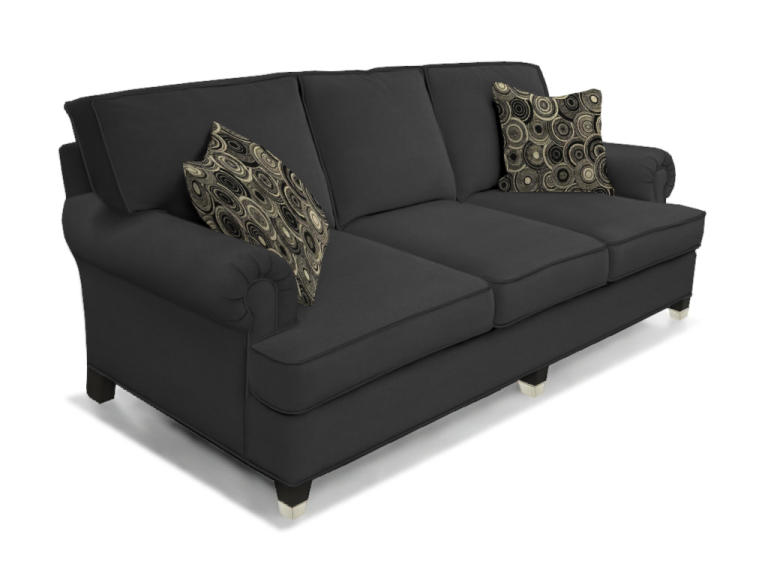 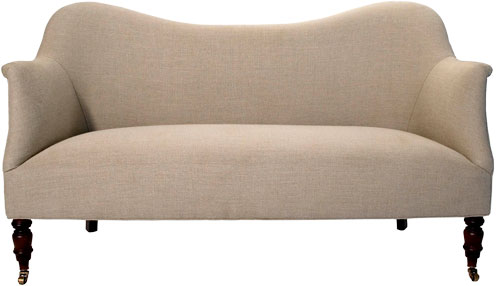 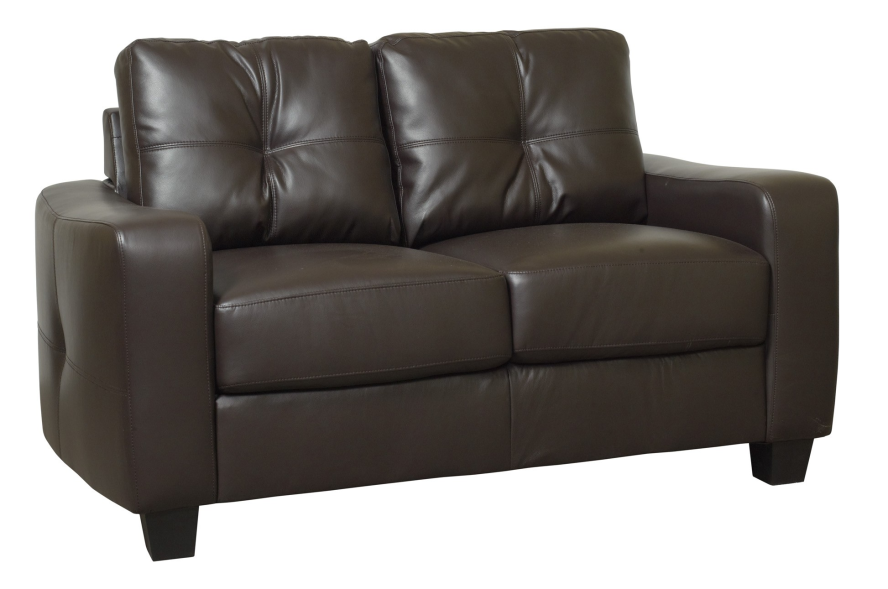 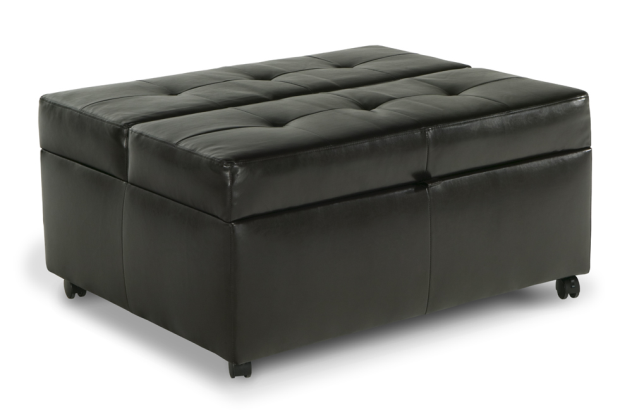 Chairs: an armchair, a rocking chair, a recliner
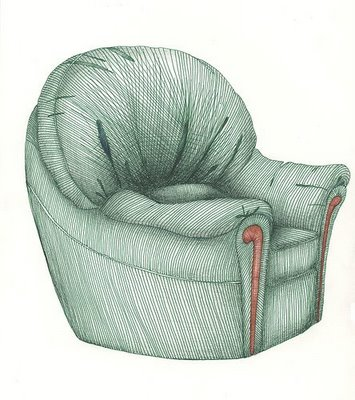 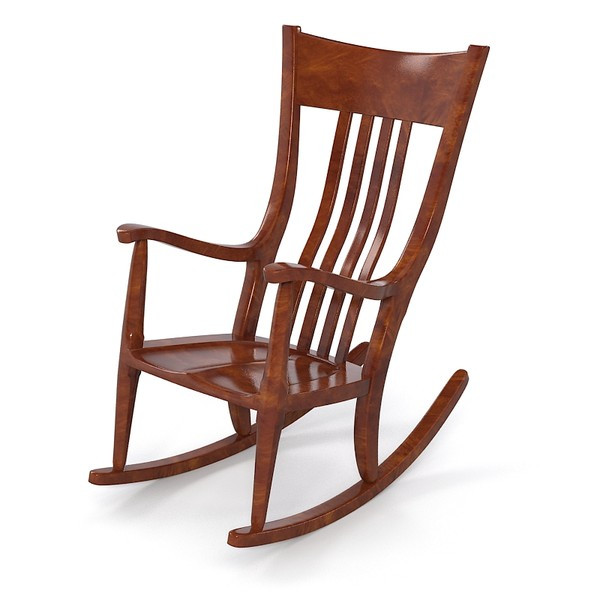 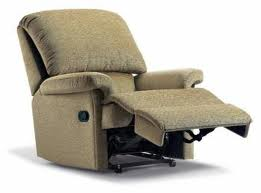 A throw pillow, a cushion
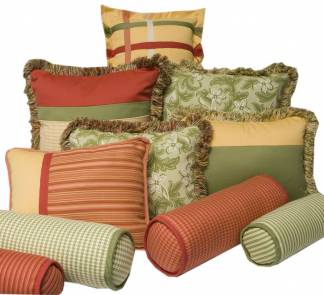 A coffee table, a side table, a bedside table, a writing table
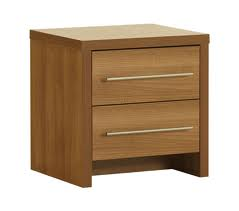 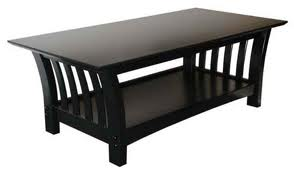 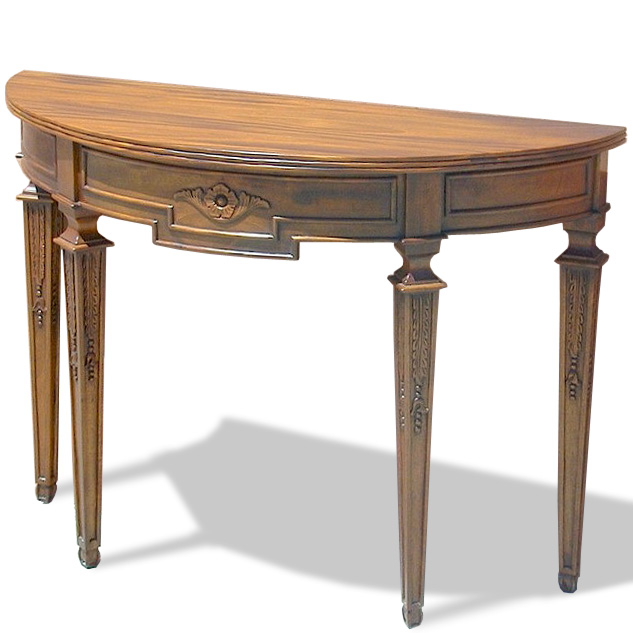 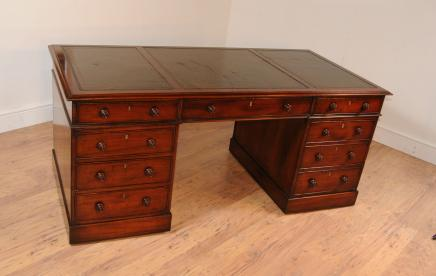 A wall unit, a TV stand, a chest of drawers, a wardrobe, a shelf, a bookcase
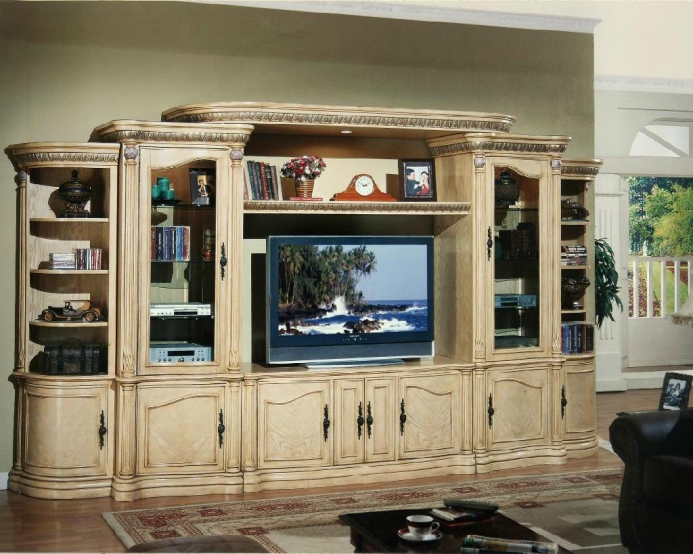 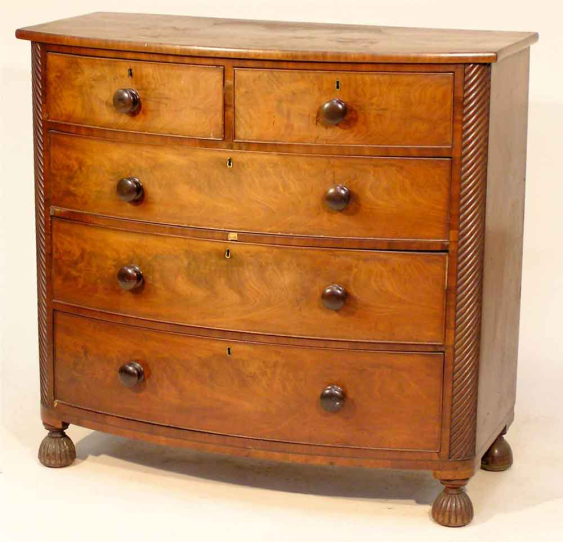 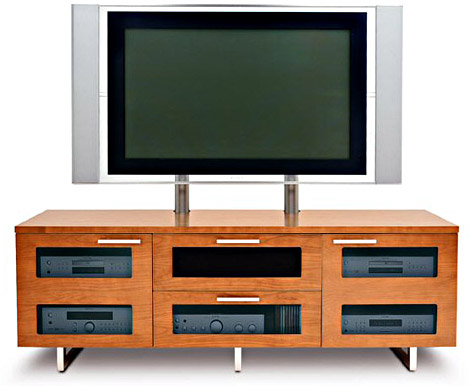 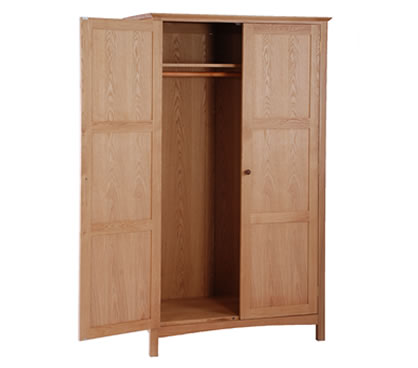 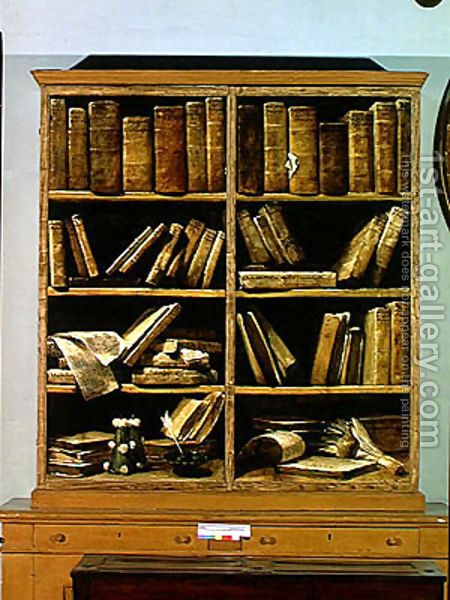 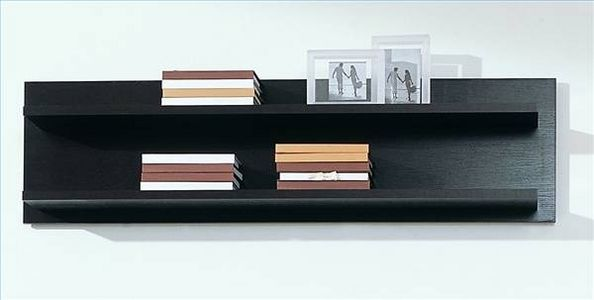 Curtains = drapers, shades = blinds
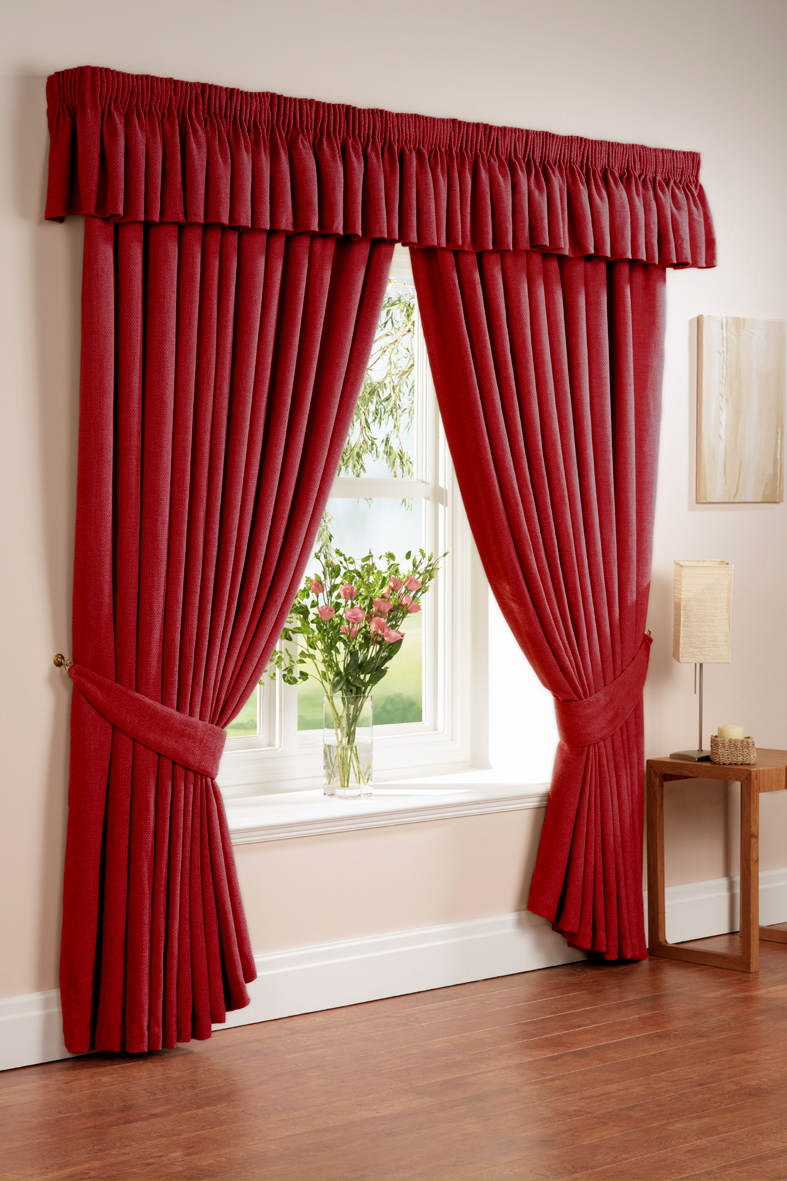 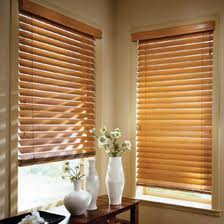 A carpet, a rug, a mat
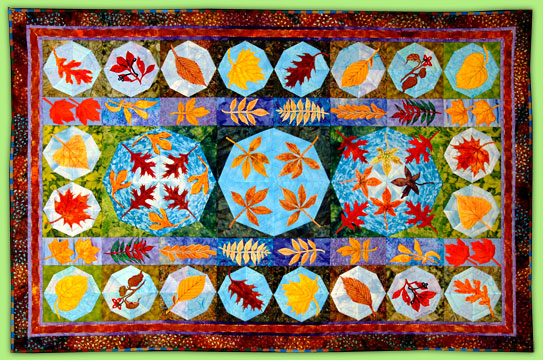 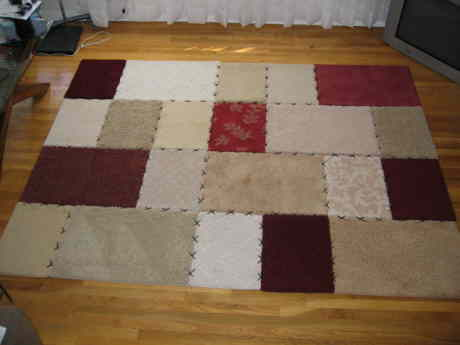 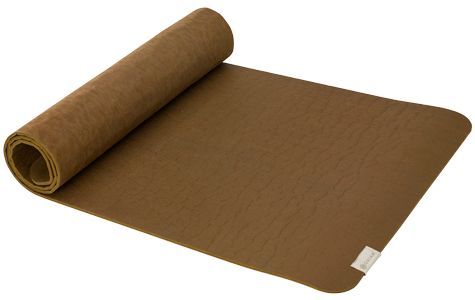 A single bed, a double bed, a twin bed, a futon, a four-poster, a bunk bed
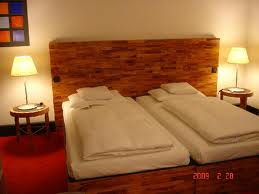 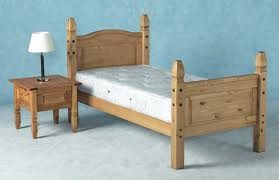 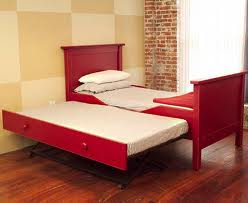 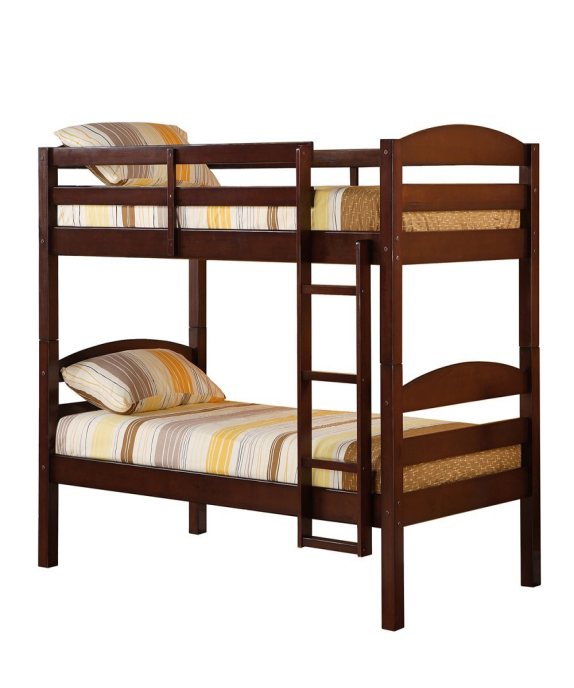 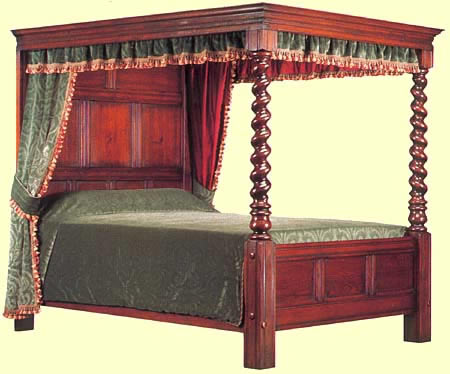 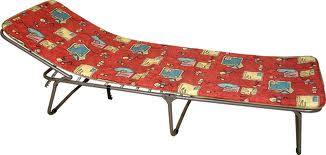 A kitchen unit, a cupboard = a cabinet
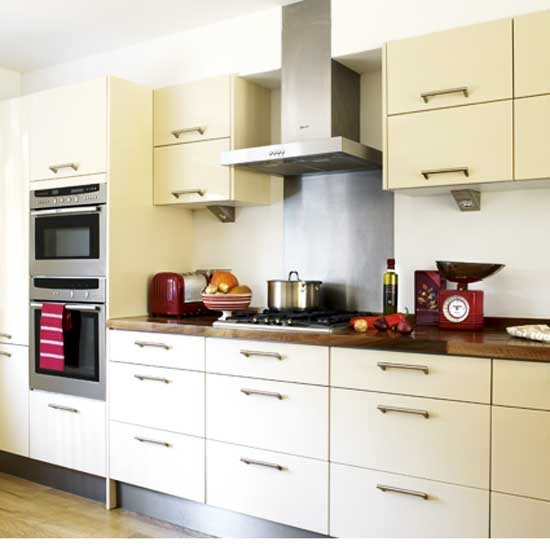 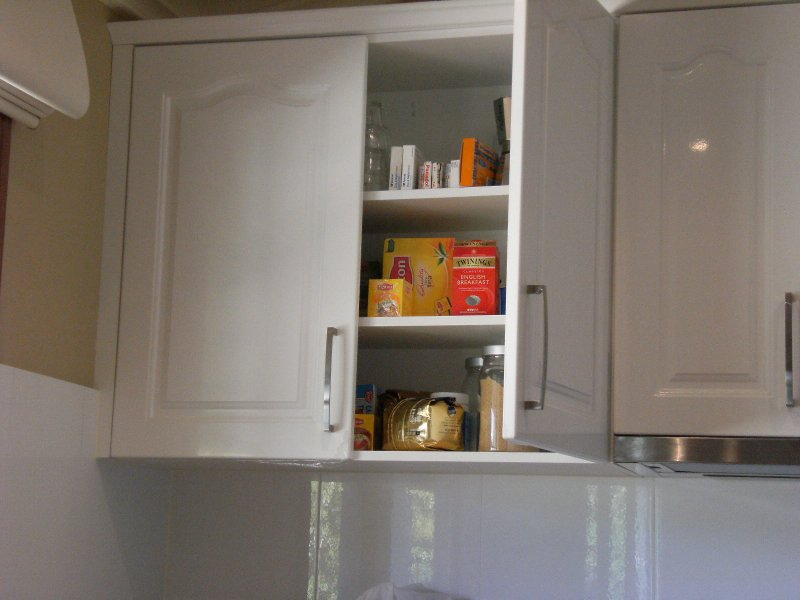 Crockery (plates, bowls), a pot
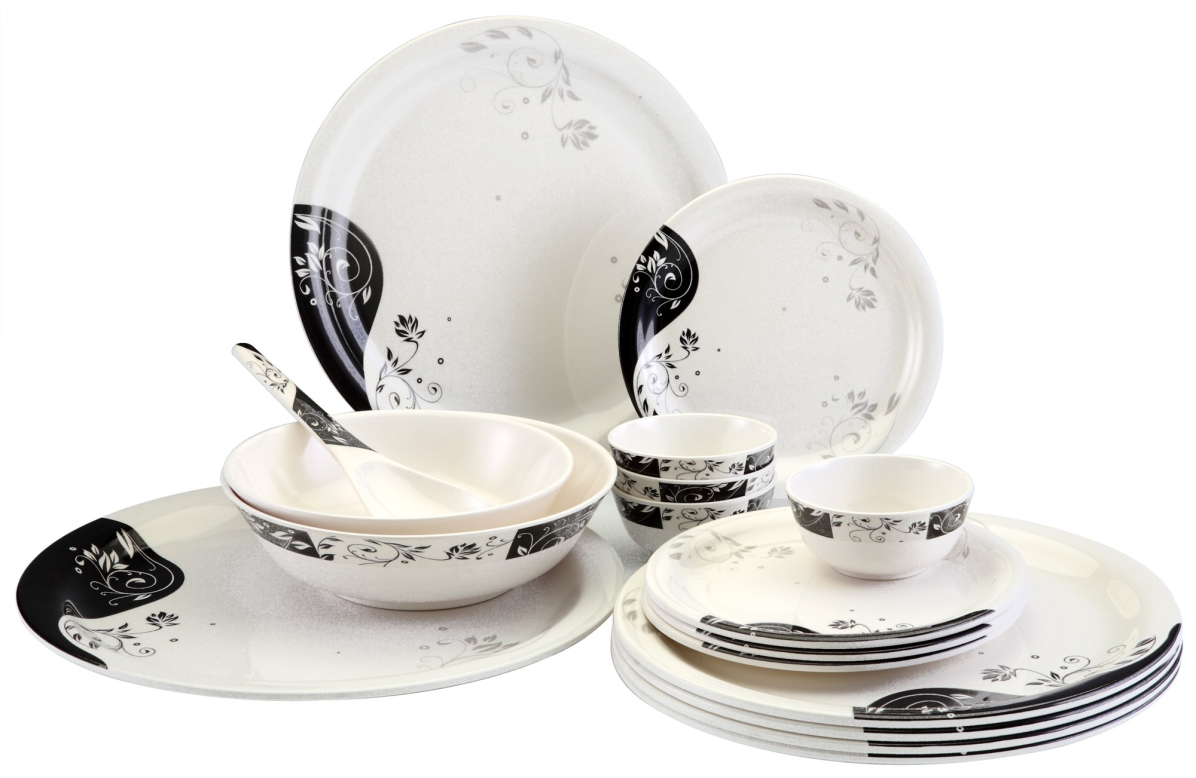 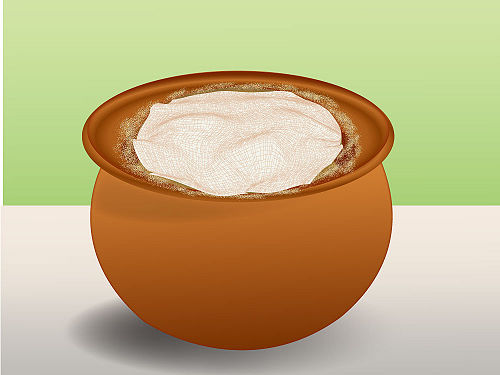 A pan, a saucepan, a frying pan, a casserole, a baking (roasting) tin
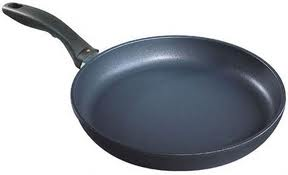 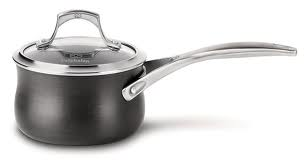 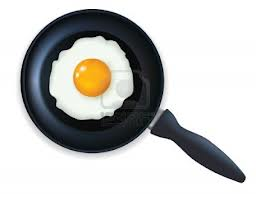 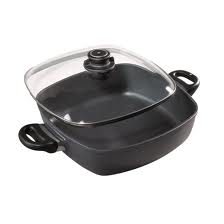 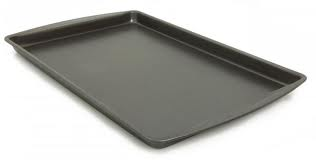 A blender, a food processor, a toaster, a microwave oven, a cooker
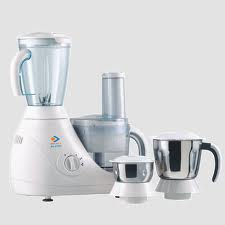 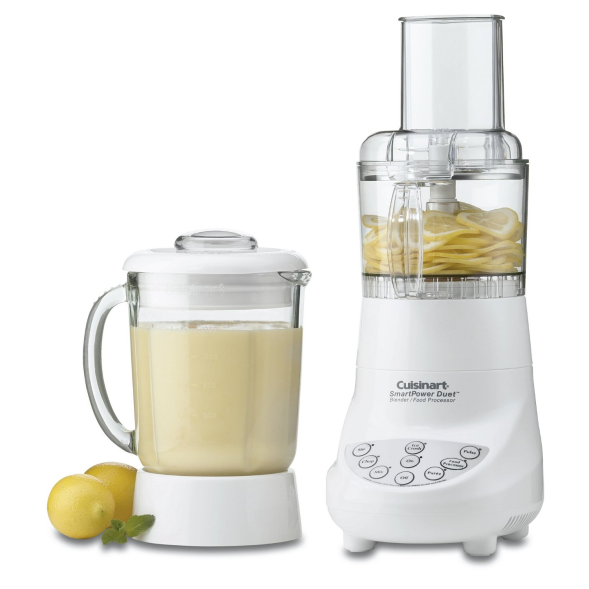 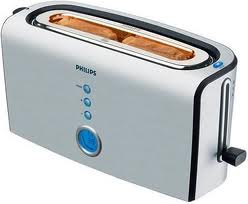 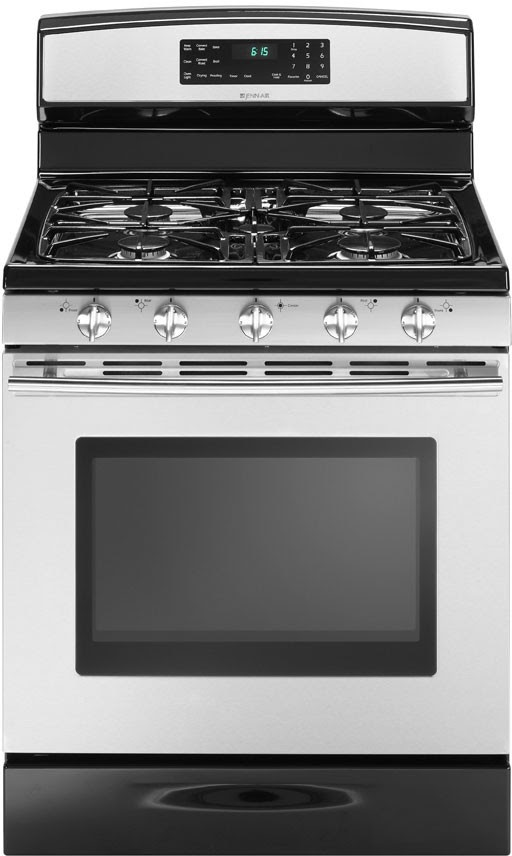 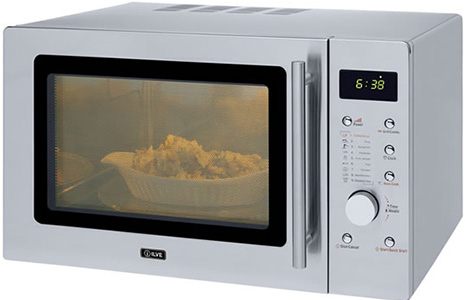 Cutlery (knives, forks, spoons)
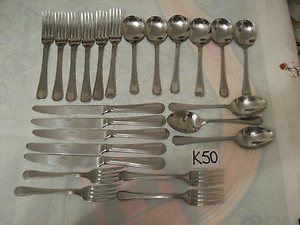 A tin opener, a corkscrew, a potato peeler, a rolling pin
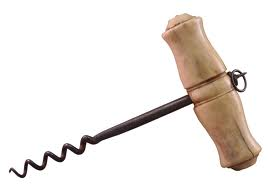 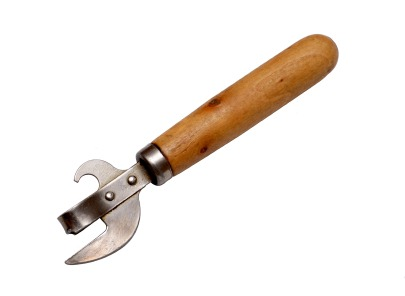 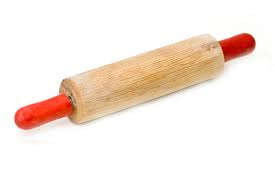 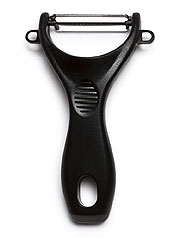 A shower, a bath, a soap dish, a sponge
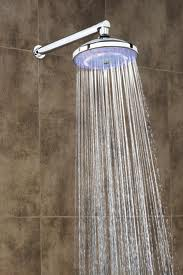 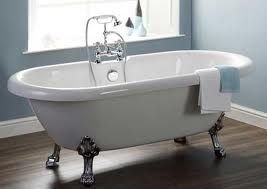 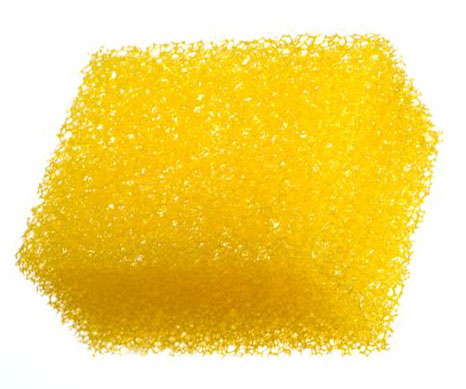 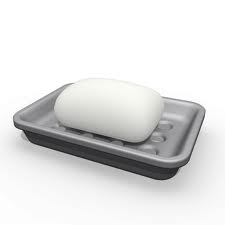 Toilet seat, flush, brush, air freshener
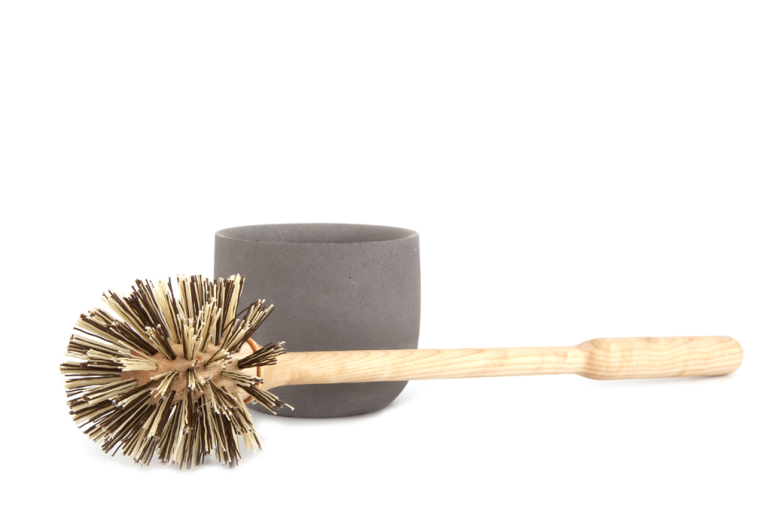 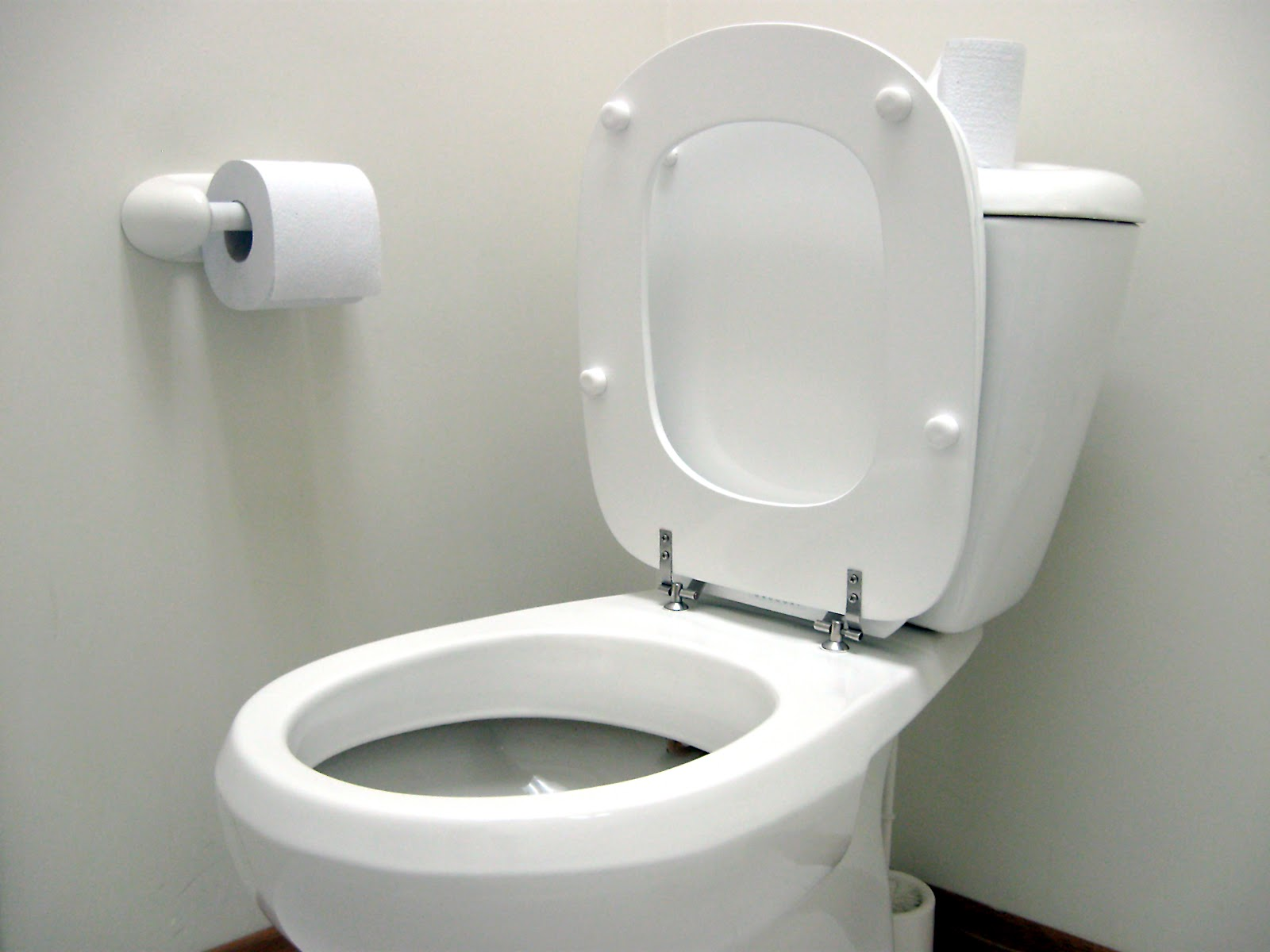 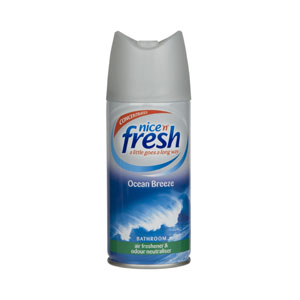 Wash basin, a faucet (a tap), a plug, a drain
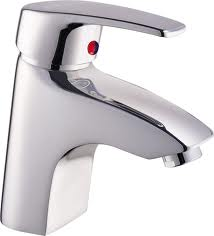 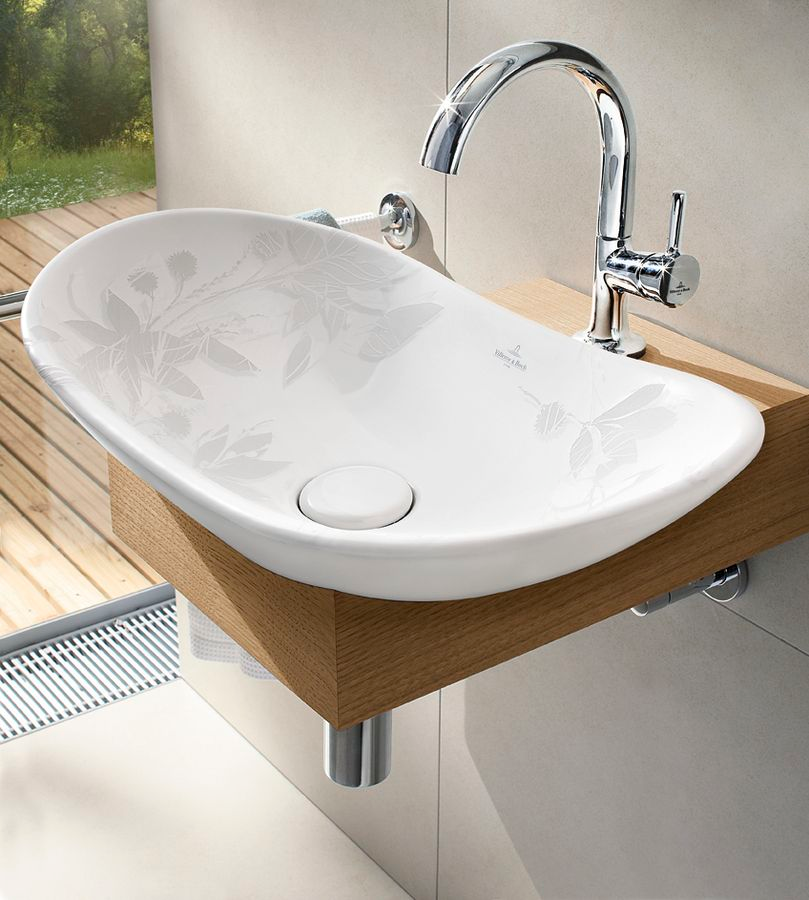 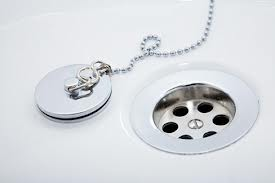 Idioms
To be a home bird
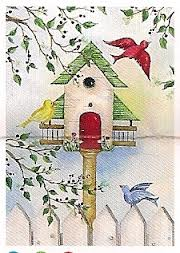 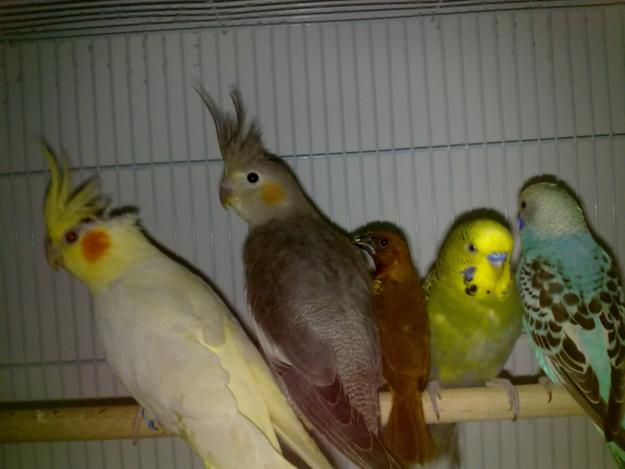 Home sweet home
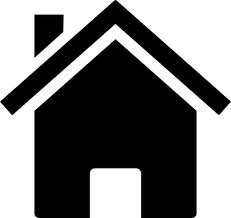 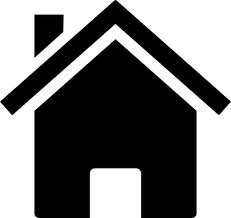 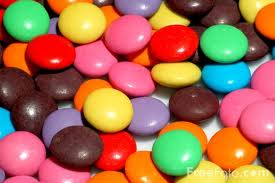 East or West, home is best
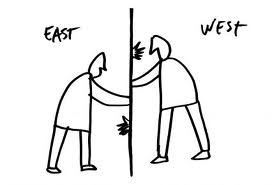 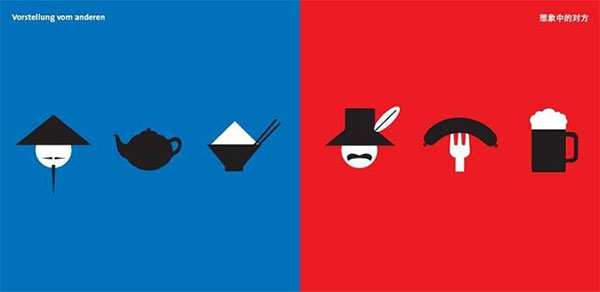 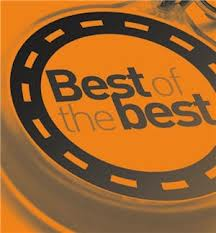 There is no place like home
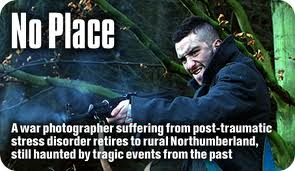 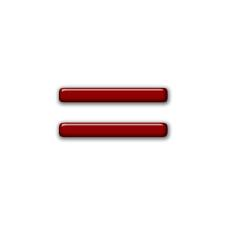 My home is my castle
My

                                                                                is my
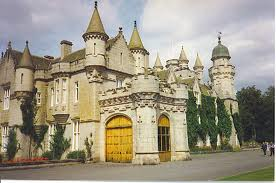 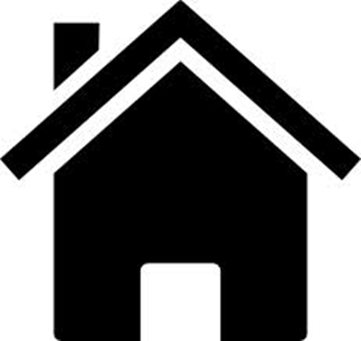 Make oneself at home
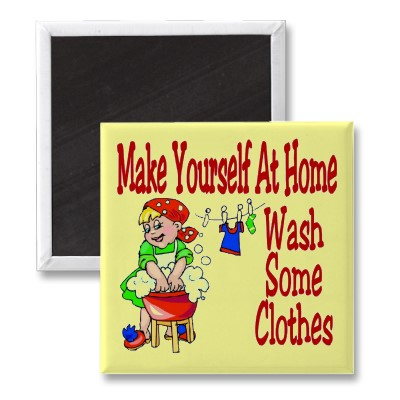 To keep the house
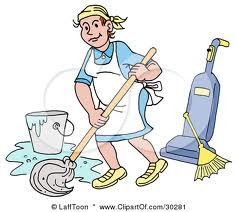 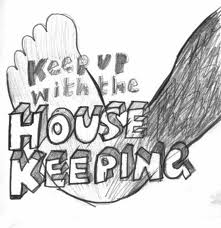 Apple-pie order
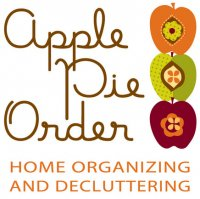 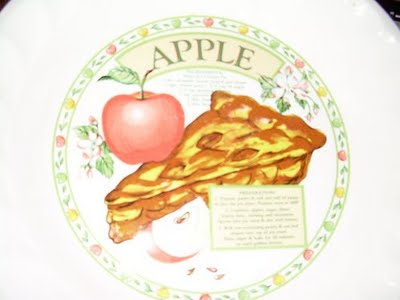 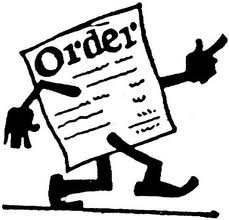 To live under the same roof
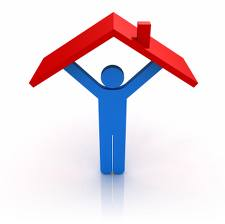 Not enough room to swing a cat
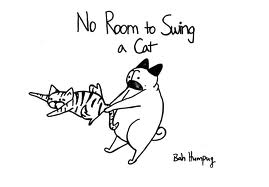 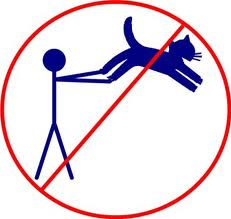 To live cooped up
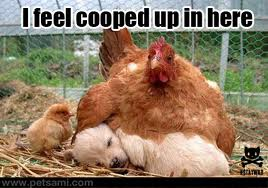 To have a roof over head
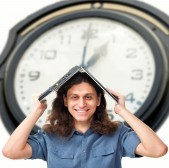 To be homesick
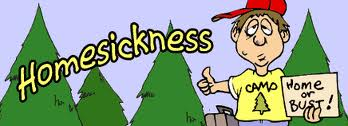 Adjectives
cozy
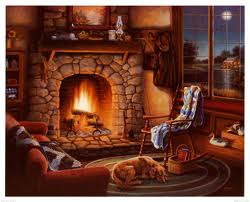 ancient
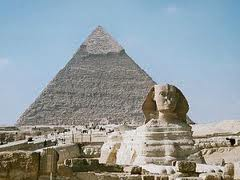 spacious
ious
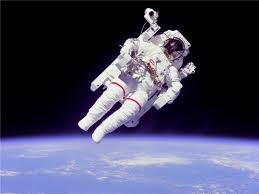 compact
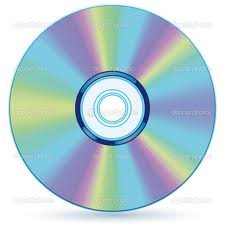 convenient
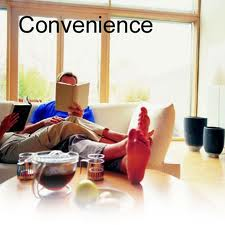 cheap
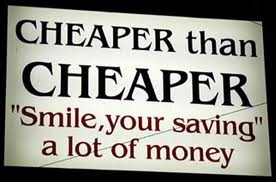 expensive
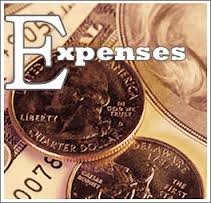 huge
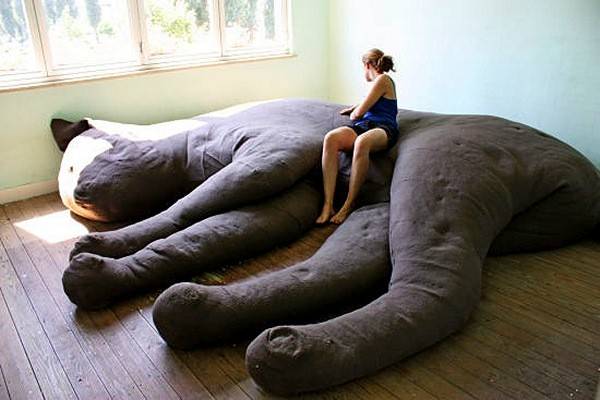 plain
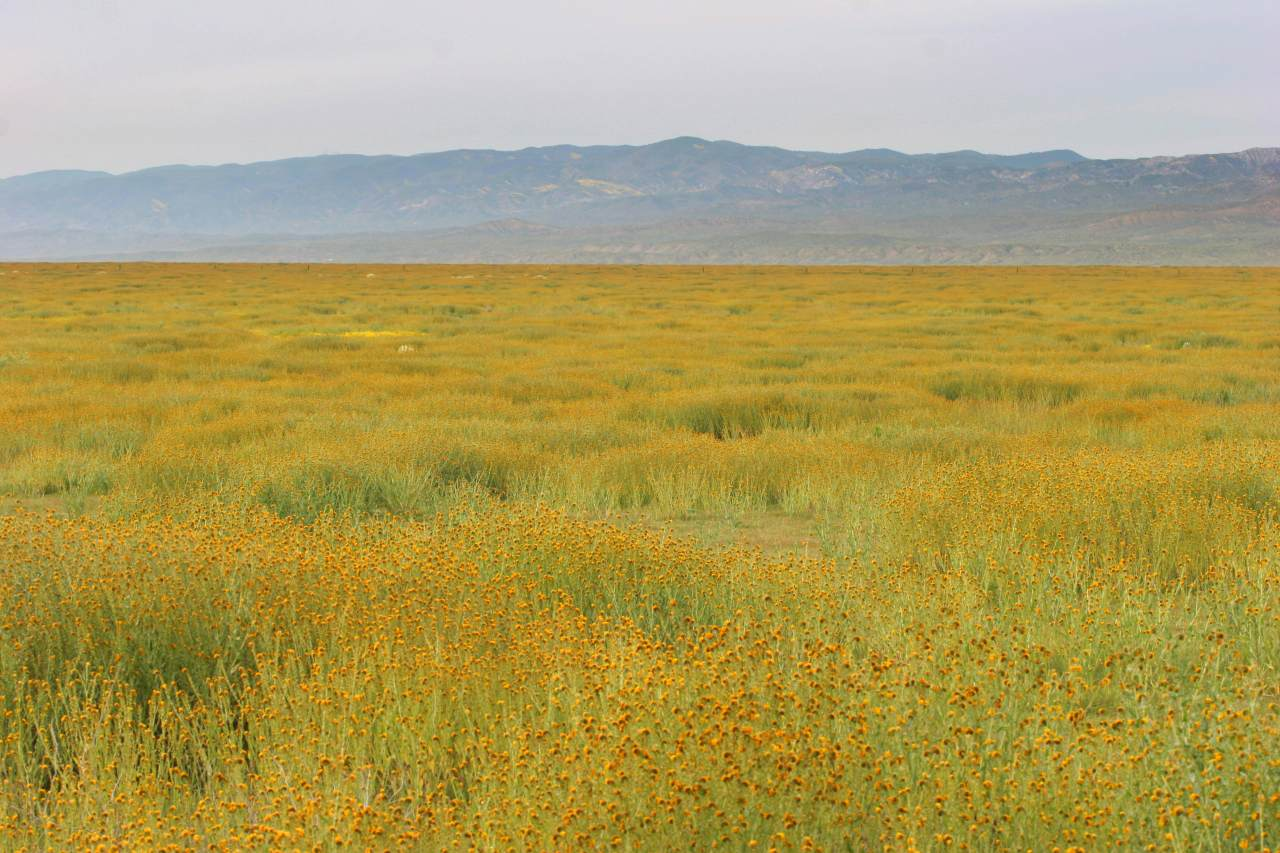 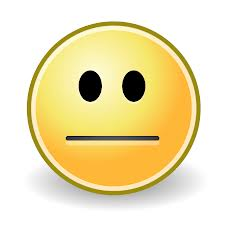 exotic
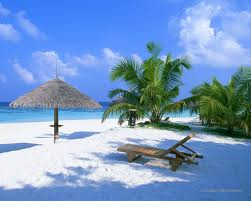 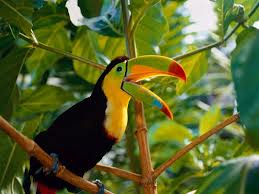 charming
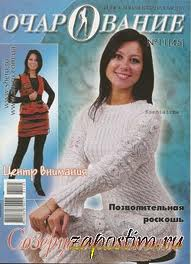 sparkling
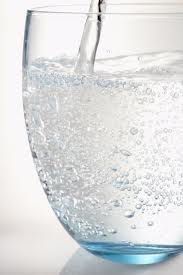 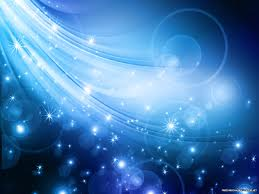 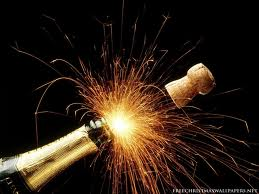 oversized
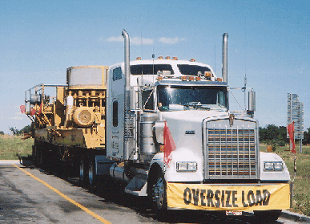 magnificent
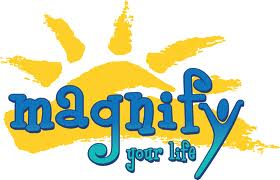 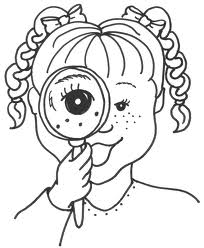 [Speaker Notes: Magnifying glass!]
upscale
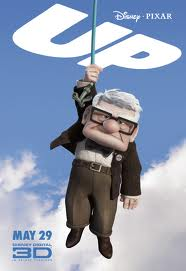 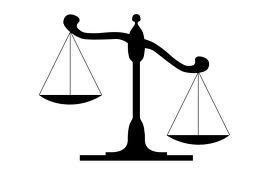 fabulous
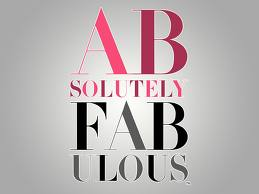 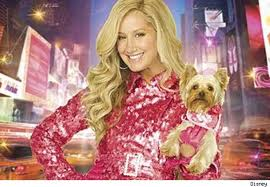 stunning
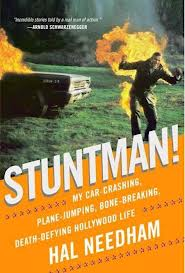 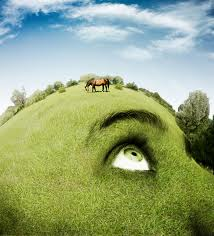 House jobs and chores
To sweep – a sweeper
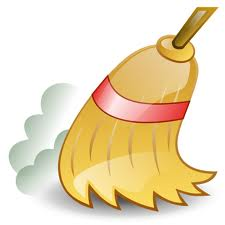 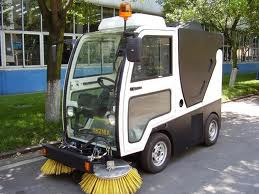 To dust – a duster
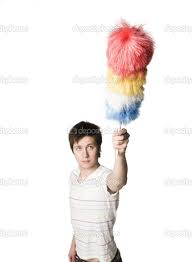 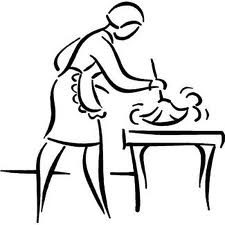 To mop – a mop
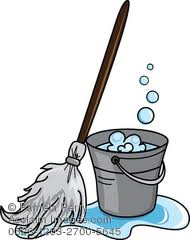 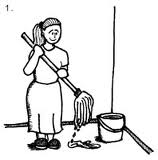 To fix – a fixer
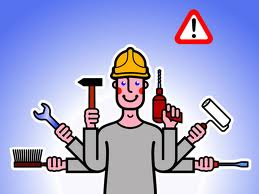 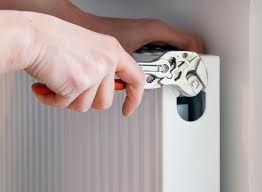 To do laundry – laundry bag
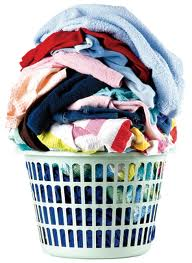 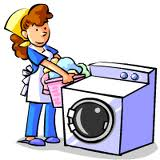 To wash – washing machine, dishwasher, car washer
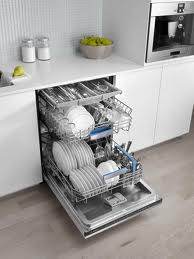 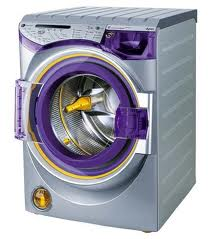 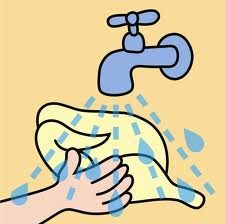 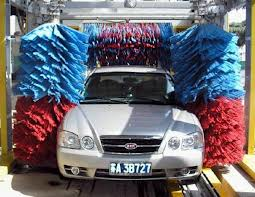 To clean – a cleaner
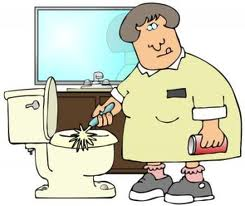 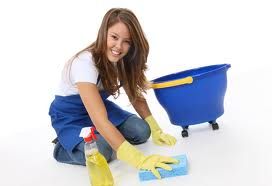 To dry – a clothes dryer, a hair dryer
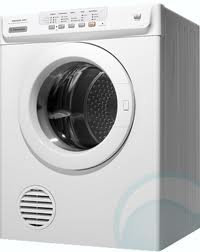 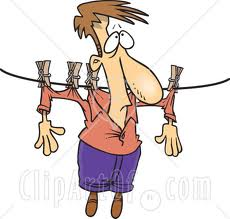 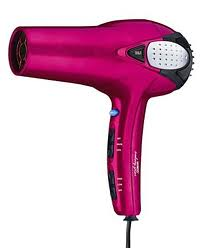 To polish – nail polish, a polisher, polishing cloth
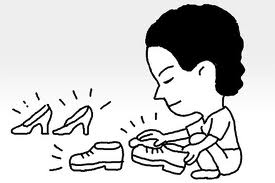 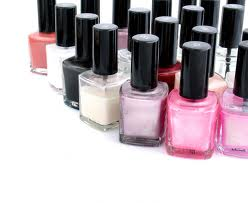 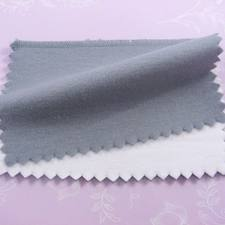 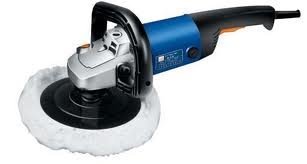 To scrub – a scrub brush
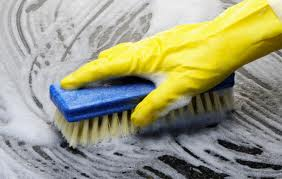 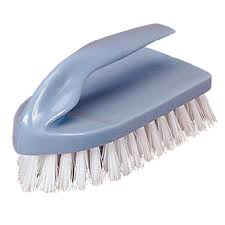 To vacuum – a vacuum cleaner
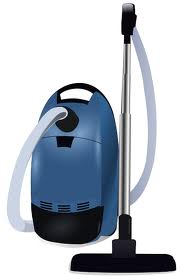 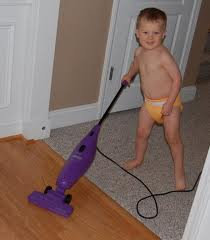 To throw out garbage/ waste/ litter – a garbage/ waste/ litter bin
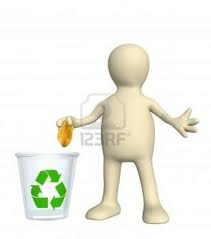 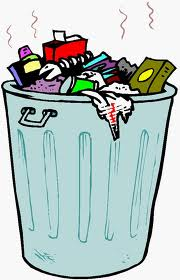 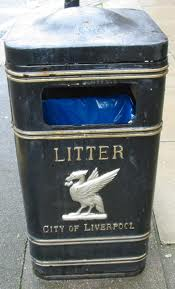 [Speaker Notes: A throw – покрывало, легкая накидка]
To water – a watering can
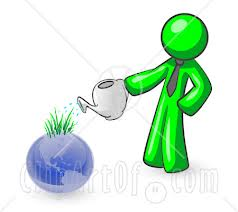 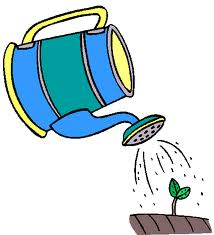 To shovel – a shovel
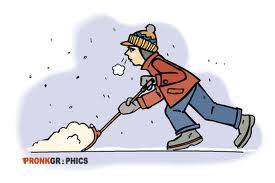 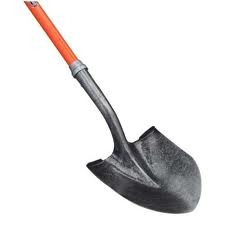 To rake - a rake
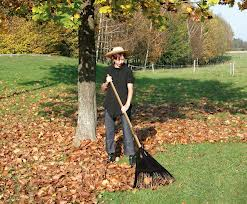 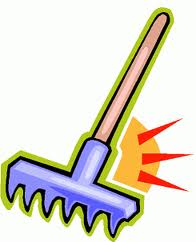 To mow – a lawnmower
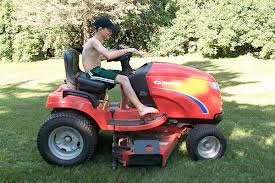 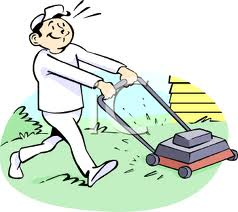 To iron – an iron
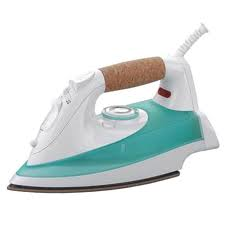 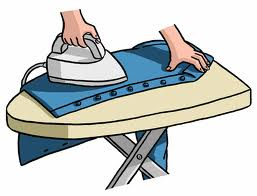 To feed – a feeder
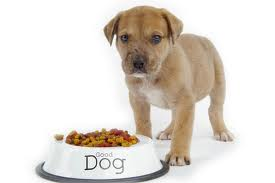 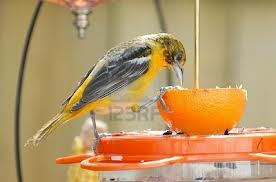 To set up a table – to clean up
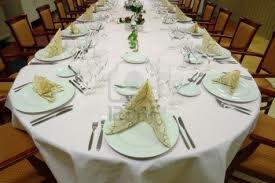 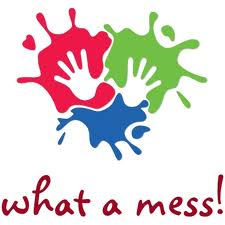 To hang - hangers
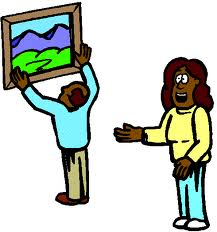 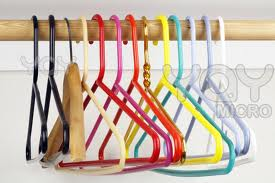